Cotton in the Southwest Valley
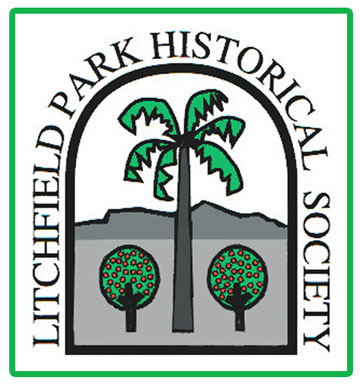 We are the Litchfield Park Historical Society
THE LITCHFIELD PARK HISTORICAL SOCIETY'S MISSION STATEMENT
 
"To connect generations by fostering an understanding and appreciation of the history, arts, and culture of the Southwest Valley."
 
 
THE LITCHFIELD PARK HISTORICAL SOCIETY'S VISION STATEMENT
 
"To be the historical and cultural heart of the Southwest Valley."
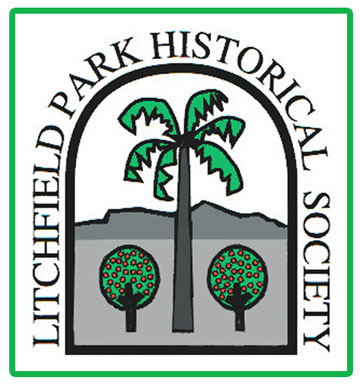 Cotton in the Southwest Valley
Lesson Objectives
Students will learn how growing cotton impacted Arizona.

Students will identify major reasons why cotton growing developed in the Southwest Valley and Arizona.
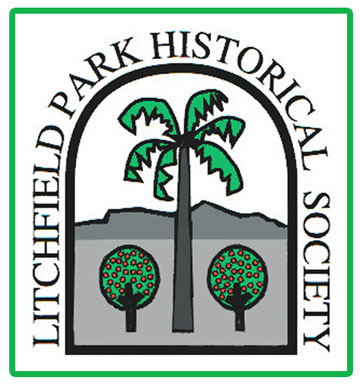 Cotton in the Southwest Valley
Arizona Standards Addressed
This lesson has been designed to align with the following Arizona Third Grade Social Studies State Standards:

● 3.E1.1 Describe and discuss industries and occupations that have shaped Arizona. 

● 3.G2.1 Explain how people modify and adapt to the Arizona environment. 

● 3.G3.1 Describe the movement of people in and out of Arizona over time.	

● 3.H3.2 Use primary and secondary sources to analyze the changes that have taken place in Arizona which could include the use of current events.
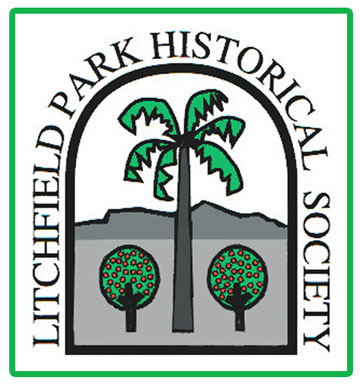 Cotton in the Southwest Valley
Essential Questions
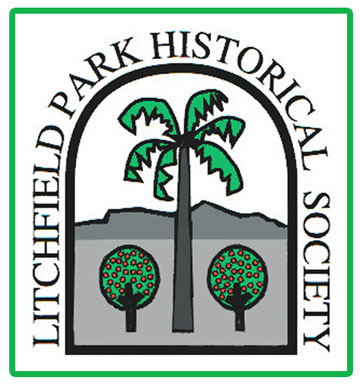 Cotton in the Southwest Valley
Vocabulary
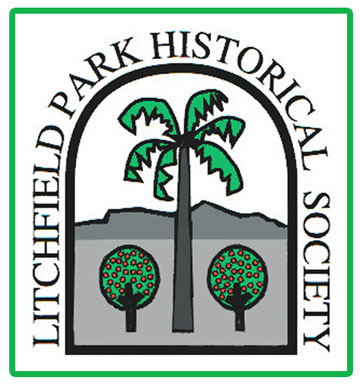 Cotton in the Southwest Valley
Vocabulary
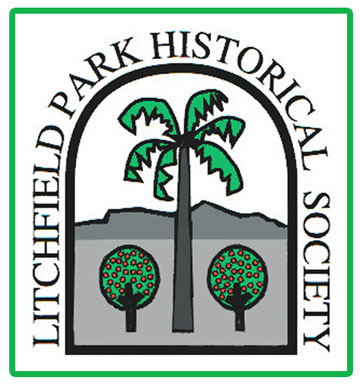 Cotton in the Southwest Valley
Warm Up
Can you think of anything made out of cotton?
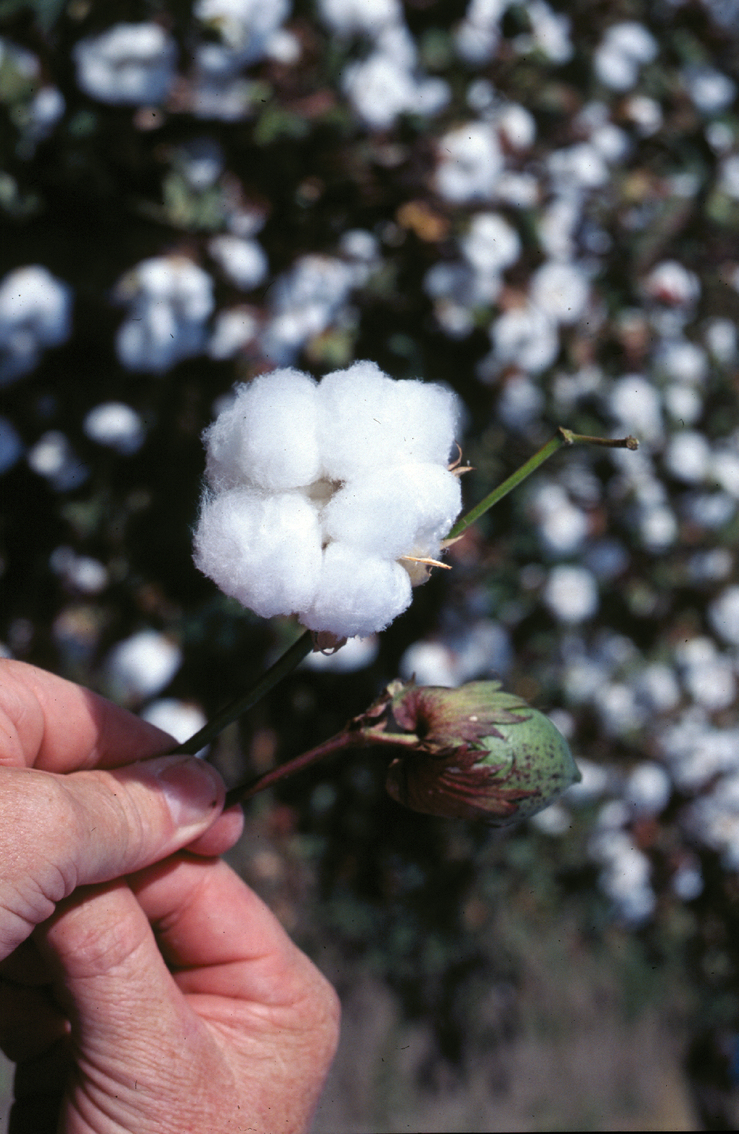 Cotton comes from a plant.
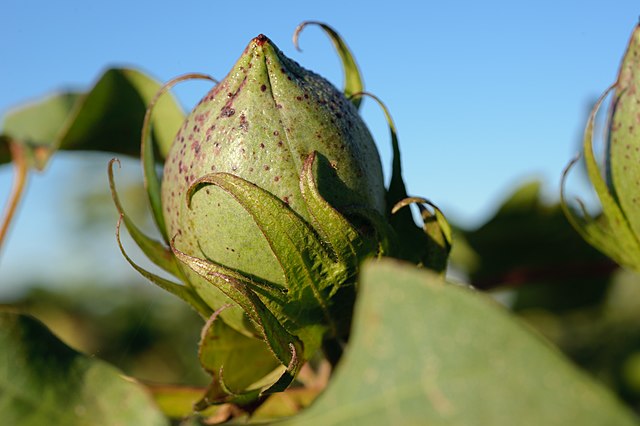 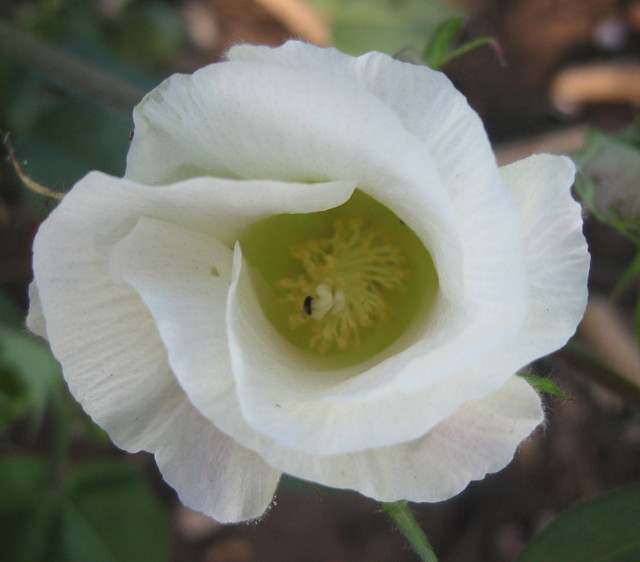 This Photo by Unknown Author is licensed under CC BY-SA
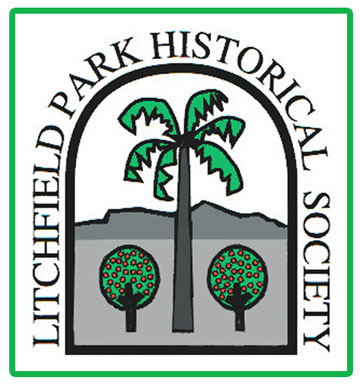 This Photo by Unknown Author is licensed under CC BY-SA
This Photo by Unknown Author is licensed under CC BY
Cotton in the Southwest Valley
Instruction and Activity
We’re going to watch the video Cotton in the Southwest Valley.

As you watch the video, look for 
reasons cotton became important in Arizona
the name of the person who decided to grow cotton in the Southwest Valley for a certain company
names and places in our surroundings today that have to do with cotton
https://www.youtube.com/watch?v=Q1EzfWWCTE0
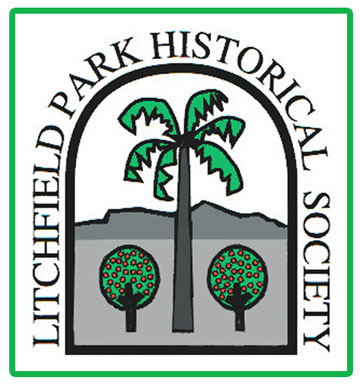 Cotton in the Southwest Valley
Comprehension Check
Why did Paul Litchfield decide to grow lots of cotton in Arizona? 

How did geography and climate influence this?

What are some things we can see today that 	remind us that growing cotton was important 	in the Salt River Valley in the past?

What things were included in the company town of Litchfield Park for the people who lived and worked there?
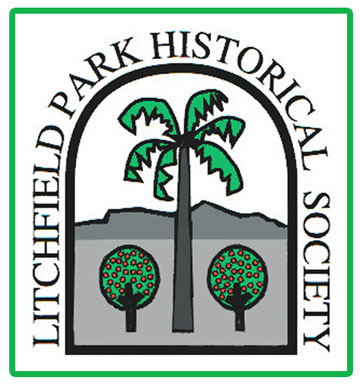 Cotton in the Southwest Valley
Extension Activity
Create and draw a map a town that relies on one of Arizona’s five Cs – copper, cattle, cotton, citrus, or climate. 
What will your town produce? 
Think about what the town needs for people to live there. 
What will you provide for people to do for fun in their free time? 
Will there be places for people to gather for community events? 
What other jobs and businesses will the town need to make sure people have what they need? 
Will there be doctors, schools, stores, community centers? 
Where will people’s homes be located? 
Provide reasons for your decisions to include certain things. 
Think about the best places for your buildings and outdoor spaces. 
Decide on a name for the town that reflects something about the town’s unique qualities.
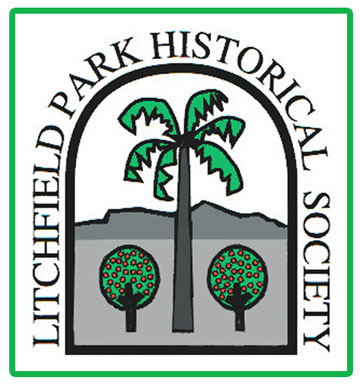 Cotton in the Southwest Valley
Extension Activity
Teachers can explore other place names in Arizona with students with the online resources below. 
Resources:
https://www.arizonahighways.com/classroom/arizona-place-names
https://www.azcentral.com/story/news/local/phoenix/2016/05/28/how-phoenix-area-cities-got-their-names/84467058/
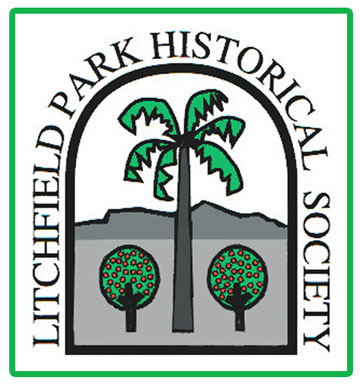